HOW TEETH WHITENING CHANGED THE LANDSCAPE OF STATE BOARD ACTIONS
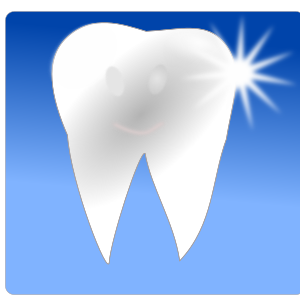 Prepared by the Washington State Attorney General’s Office
Last revised:  September 2016
North Carolina State Board of Dental Examiners v. Federal Trade Commission
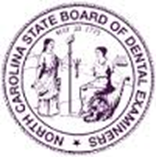 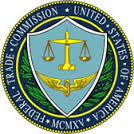 Decided February 25, 2015, 
by the United States Supreme Court
2
Antitrust Background
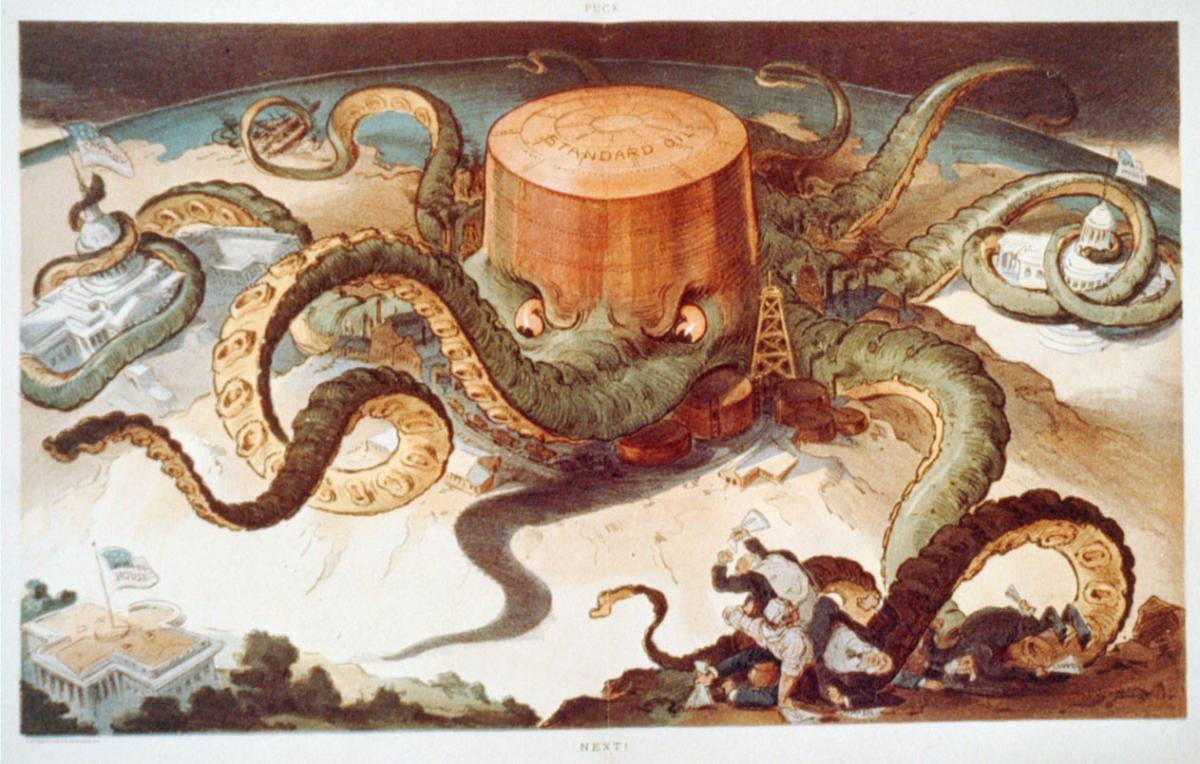 3
Antitrust 101
Purpose: promoting robust competition
Sherman Act prohibits:
cartels, 
price fixing
practices that unreasonably restrain trade
The antitrust laws target conduct which unfairly tends to destroy competition itself
4
Per Se Violations
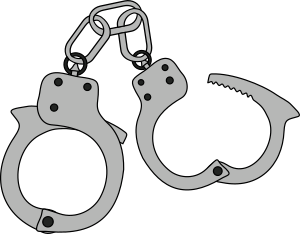 Certain acts are so harmful to competition that they are almost always illegal
5
Rule of Reason
Procompetitive Benefits
Anticompetitive Effects
Restraint on Trade
6
State Action Exemption
Sherman Act vs. state sovereignty
1943 U.S. Supreme Court Parker decision
States allowed to restrain competition to promote other goals valued by citizens
Antitrust lawsuits dismissed
7
What About State Regulatory and Licensing Boards?
Q: Where a State authorizes regulatory and licensing boards to regulate their own professions, is there antitrust immunity?

A:  “Not necessarily,” and especially not where the board is controlled by members of the profession it regulates
8
The NC Dental Decision
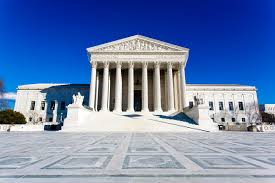 9
NC Dental Facts
The North Carolina Board of Dental Examiners
6 of the 8 members were practicing dentists
Decided that North Carolina’s dental practice act permitted only dentists to whiten teeth
Sent 47 cease-and-desist letters to non-dentist teeth whiteners warning them to stop “all activity constituting the practice of dentistry”
10
NC Dental Procedural History
The FTC sued the dental board for antitrust violations
The Dental Board  tried to assert State Action immunity
The FTC countered that
	(1) industry participants controlled the board
	(2) no real State involvement in the board’s action
11
Supreme Court Holding
A state board on which a controlling number of decision-makers are active market participants is exempt from antitrust liability only where it has:
(1) acted in accordance with a clearly articulated
           state policy to allow the anti-competitive   
           conduct; and 
(2) received active state supervision
Motion to dismiss denied
12
Effect of the Decision
Tougher for boards made up of active market participants to have antitrust lawsuits dismissed early in litigation
But no substantive change to the underlying antitrust law standards
13
NC Dental Takeaway
When a State empowers a group of active market participants to decide who can participate in its market and on what terms, active state supervision is required for antitrust exemption
14
Invoking the State Action Exemption After NC Dental
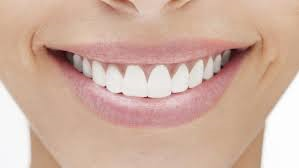 15
Defining Active Market Participant
A member of the state regulatory board is an “active market participant” where:

	(1)    the person is licensed by the board OR 

	(2)     provides a service that is subject to the 
                      regulatory authority of the board.
16
Defining Active Supervision
Review substance of anticompetitive decision and compare to state policy
Power to veto or modify particular decisions of the board to ensure they accord with state policy
Active Supervisor ≠ a market participant
17
What Is Not Active Supervision?
A state attorney general or other state official providing advice to a board
Approving actions that comply with procedural requirements of the APA
No authority to disapprove anticompetitive acts that fail to accord with state policy
Mere potential for supervision not enough
18
FTC Guidelines for Active Supervision
The supervisor should:
Review the record created by the board and supplement if necessary
De novo review of the substantive merits of the proposed board decision with respect to state policies
Written decision approving, modifying or vetoing the proposed action
19
Don’t Forgot About Clear Articulation
The clear articulation standard existed before NC Dental and was not the focus of decision
Anticompetitive conduct must be a foreseeable result of state law authorizing the licensing or regulatory board’s action
Active supervision required to make sure board’s action is consistent with clearly articulated State policy to displace competition
20
What Does This Mean for Licensing and Regulatory Boards?
21
Pay Attention to Competitive Effects
Pay attention to possibility of anti-competitive effects when an act, rule, regulation, or policy falls into one or more of the following categories:
Actions affecting scope of practice;
Requirements for licensure, especially requirements designed to limit new entrants to the market;
Price regulations;
Restrictions on advertising or soliciting of customers; or
Restrictions on market participation (dealing with non-licensees)
22
Watch Out!
A regulatory board controlled by dentists excludes non-dentists from competing with dentists to provide teeth-whitening services
A regulatory board controlled by accountants restricts the number of licenses that can be issued to a small and fixed number
A regulatory board controlled by attorneys adopts a regulation that prohibits attorney advertising or deters attorneys from engaging in price competition.
In the clear
Reasonable restraints on competition do not violate the antitrust laws, even where they injure the economic interests of a competitor:
E.g., prohibiting fraudulent business practices
Suspending the license of one competitor in a market with hundreds of service providers
But pay attention to enforcement actions affecting multiple licensees.
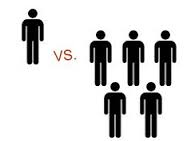 24
Still in the clear
The ministerial (non-discretionary) acts of a regulatory board engaged in good faith implementation of an anticompetitive statutory regime do not give rise to antitrust liability:
For example, a board may decline to issue a license to an applicant who fails to submit the materials required by the statute.
25
Still in the clear x 2
The initiation and prosecution of a lawsuit by a regulatory board does not give rise to antitrust liability
E.g., a lawsuit against a particular individual who is practicing without a license where a state statute authorizes the board to stop an unlicensed person from practicing
26
Real-World Examples: Virginia
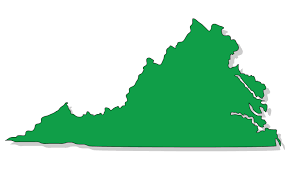 Chiropractor vs. Medical Board (controlled by medical physicians)
Individual Chiropractor alleged conspiracy to improperly interpret Virginia statutes defining scope of chiropractic care to stifle competition
No State Action exemption because no active supervision
But board won on the merits—disciplinary action taken against single licensee did not harm competition
27
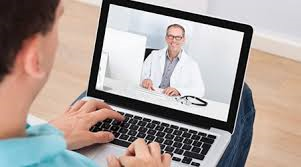 Real-World Examples: Texas
Allegation: standard of care rules limited competition from telehealth providers
Board members sued in official capacity and as individual market participants (individuals later dismissed)
Trial court denied motion to dismiss: no active supervision
“Clear articulation” element was satisfied since the Texas Medical Practices Act authorizes the medical board to displace competition by regulating telemedicine
28
Actions, Defense, Costs & Judgment
Stymied competitors vs. board members in their individual capacities
AG defends board members sued in their individual capacity
if acts or omissions were within the scope of the board member’s official duties, or
where the board member had a good faith belief that the acts or omissions were within the scope of official duties;
So now what?
Evaluate competitive effects
Avoid anti-competitive actions
Stay within the bounds of the regulatory authority delegated by the legislature 
Prepare for a potential increase in antitrust claims in response to board actions
Legislative solution?  More active supervision?
30
Contact Information:
Please contact the Assistant Attorney General for your Board
General questions may be directed to the Antitrust Division:

Justin Wade
Justinw@atg.wa.gov

Jonathan Mark
JonathanM2@atg.wa.gov